Загадки 
о 
спорте
выход
Правила игры
Правила игры
1
2
3
4
5
выход
Начать игру
Гикалова О.В.
ресурсы
Копилка знаний
х
м
с
л
к
я
и
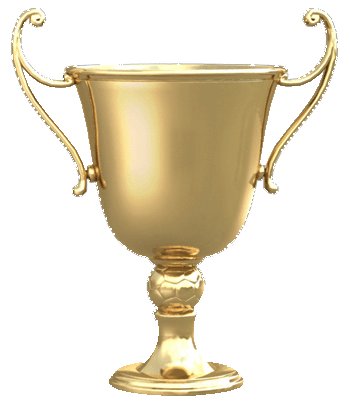 выход
Гикалова О.В.
Завершить игру
м
Он лежать совсем не хочет.
 Если бросить, он подскочит.
 Чуть ударишь, сразу вскачь,
 Ну, конечно – это ...
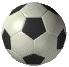 выход
м
я
ч
Гикалова О.В.
л
Деревянные кони по снегу скачут,
 А в снег не проваливаются.
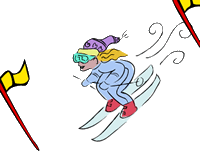 выход
Л
Ы
Ж
И
Гикалова О.В.
с
Зеленый луг,
 Сто скамеек вокруг,
 От ворот до ворот
 Бойко бегает народ.
 На воротах этих
 Рыбацкие сети.
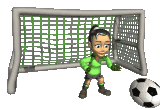 выход
С
Т
А
Д
И
О
Н
Гикалова О.В.
К
Этот конь не ест овса,
 Вместо ног – два колеса.
 Сядь верхом и мчись на нем,
 Только лучше правь рулем.
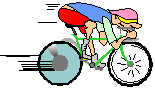 выход
В
Е
Л
О
С
И
П
Е
Д
Гикалова О.В.
я
Есть ребята у меня
 Два серебряных коня.
 Езжу сразу на обоих
 Что за кони у меня?
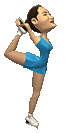 выход
К
О
Н
Ь
К
И
Гикалова О.В.
х
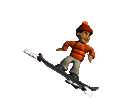 Он на вид - одна доска,
 Но зато названьем горд,
 Он зовется…
выход
С
Н
О
У
О
Р
Д
Т
Б
Гикалова О.В.
и
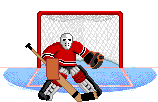 Во дворе с утра игра, 
 Разыгралась детвора. 
 Крики: «шайбу!», «мимо!», «бей!» - 
 Там идёт игра - ...
выход
Х
О
К
К
Е
Й
Гикалова О.В.
Молодцы !
выход
Гикалова О.В.
Интернет-ресурсы
http://vospitatel.com.ua/zaniatia/zagadki/zagadki-pro-sport.html-Загадки
Гикалова О.В.